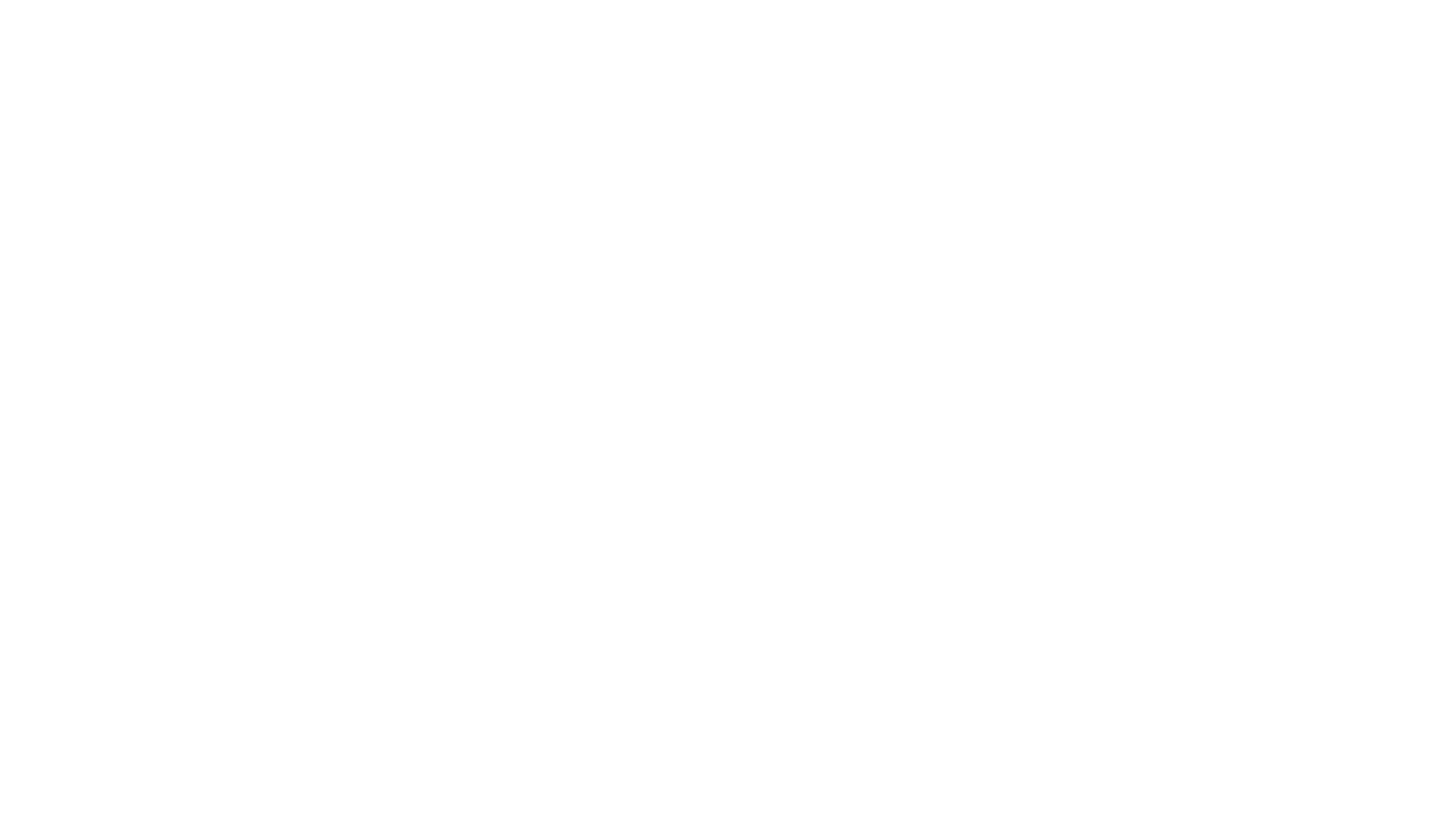 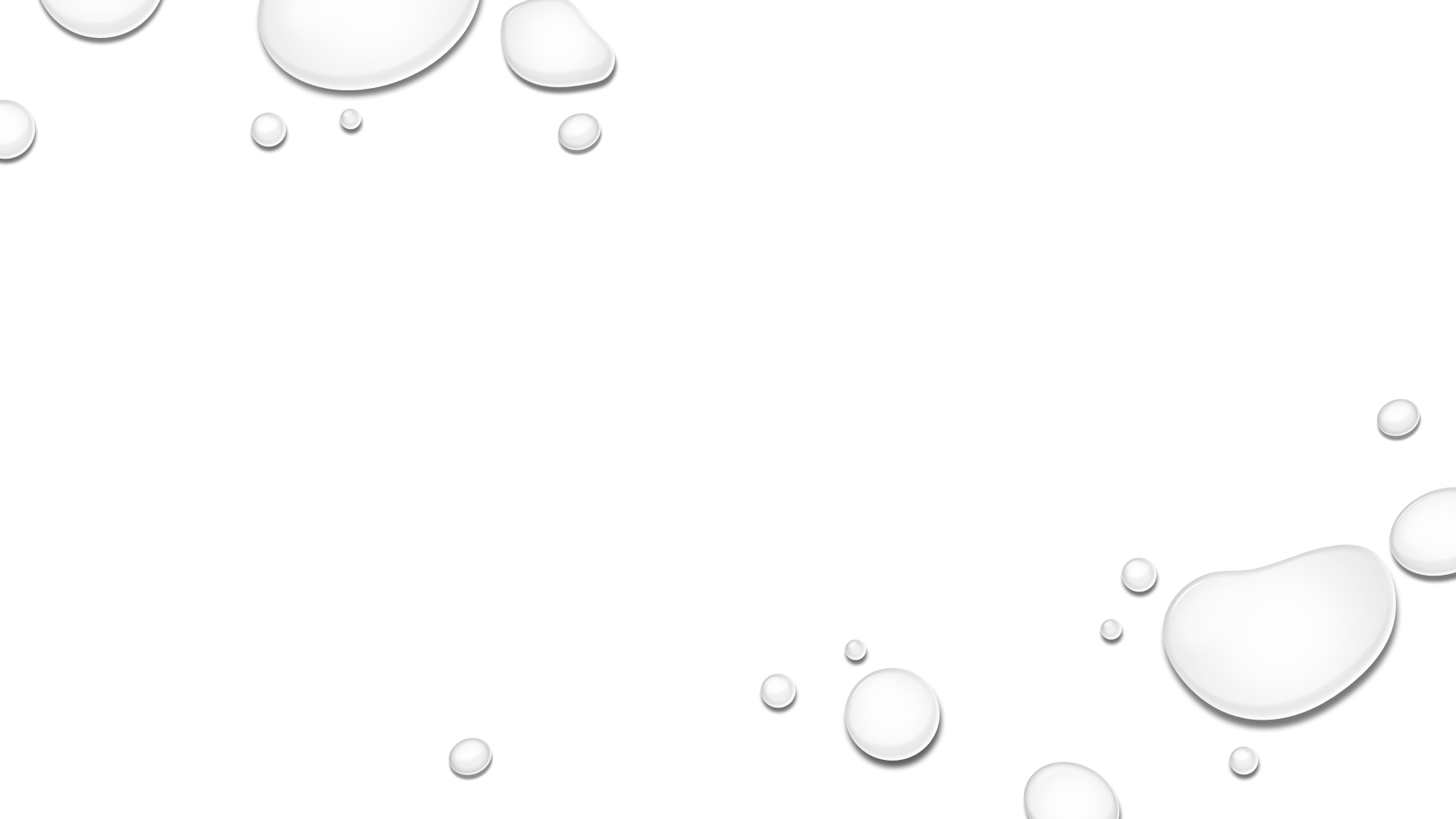 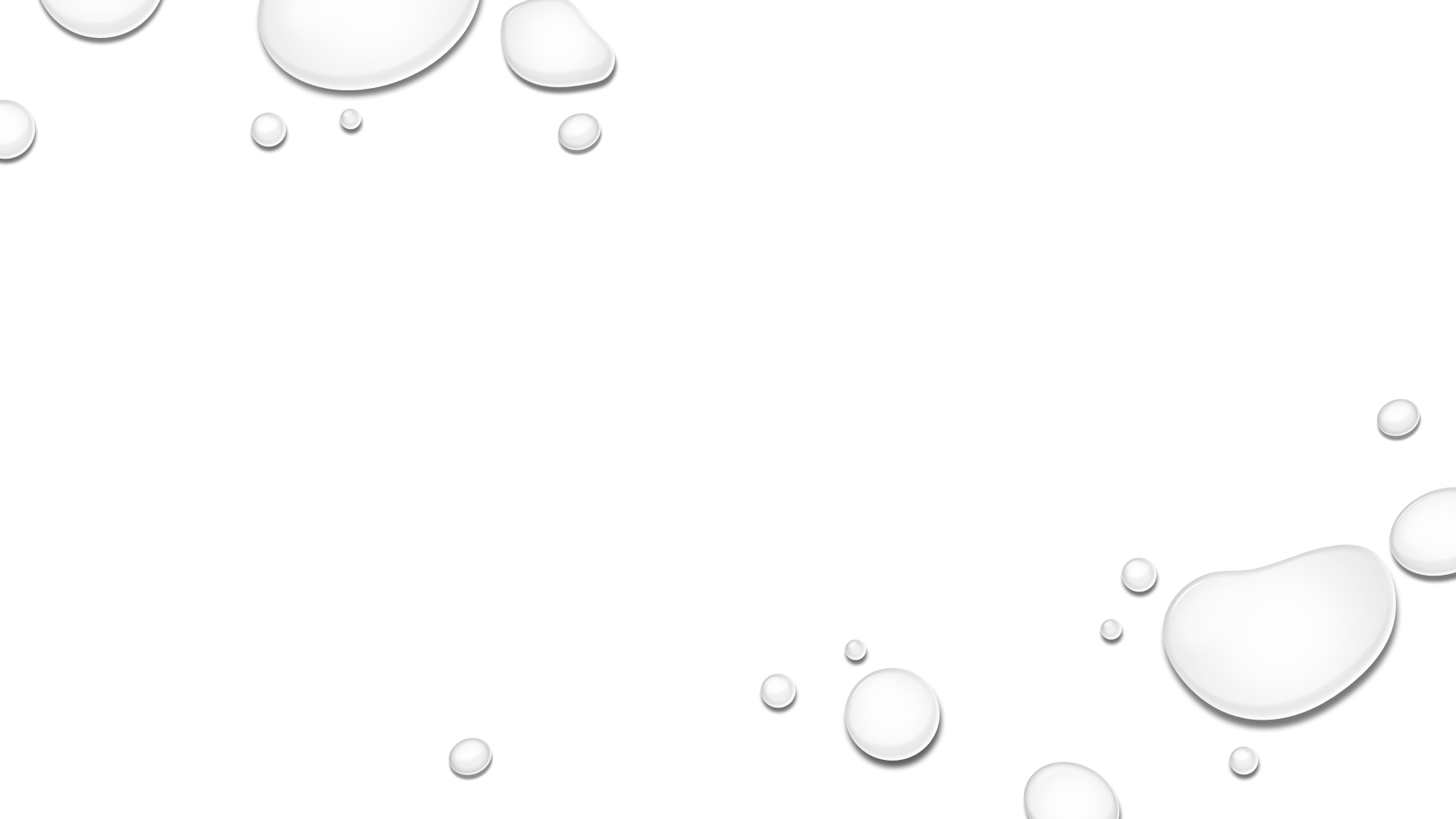 Zadovoljstvo korisnika zdravstvenih usluga specijalističkih službi ZBO
2022
Struktura ispitanog uzorka
Godine: od 11-99
69,6% sa završenom srednjom školom
14,8% sa višom i visokom, dok je materijalno stanje porodica
41,5% osrednje  a
43,5% procenjeno kao dobro
Organizaciona jedinica/Specijalističko konsultativne službe 

specijalistička - fizikalna medicina i rehabiltacija	137
Hirurgija - opšta hirurgija - specijalističko-konsultativna delatnost	41
Fizikalna medicina i rehabilitacija - specijalističko-konsultativna	35
specijalistička - interna medicina	34
specijalistička	34
Psihijatrija - specijalističko-konsultativna delatnost	34
specijalistička - oftalmologija	30
Interna medicina - Endokrinologija - specijalističko-konsultativna delatnost	29
Interna medicina - Kardiologija - specijalističko-konsultativna delatnost	22
ortopedska hirurgija i traumatologija - specijalističko-konsultativna delatnost	21
Onkologija - specijalističko-konsultativna delatnost	20
Neurologija - specijalističko-konsultativna delatnost	19
Hirurgija - urologija - specijalističko-konsultativna delatnost	15
zdravstvena zaštita zaposlenih/medicina rada	14
specijalistička - ORL	14
Pedijatrija - hematologija - specijalističko-konsultativna delatnost	13
Dermatovenerologija - specijalističko-konsultativna delatnost	13
Pedijatrija - specijalističko-konsultativna delatnost	11
Interna medicina - Pulmologija - specijalističko-konsultativna delatnost	11
Hirurgija - otorinolaringologija - specijalističko-konsultativna delatnost	10
specijalistička - pneumoftiziologija	5
specijalistička - dermatovenerologija	5
Infektologija - specijalističko-konsultativna delatnost	5
specijalistička - psihijatrija	5
    Total	588
Mišljenja i procene
Broj poseta specijalističkim službama u proteklih godinu dana
Koliko ste čekali, na ovaj pregled?
Dali je epidemija covid19,uticala 
na odlaganje pregleda ili lečenja od drugih bolesti, u ovoj službi?
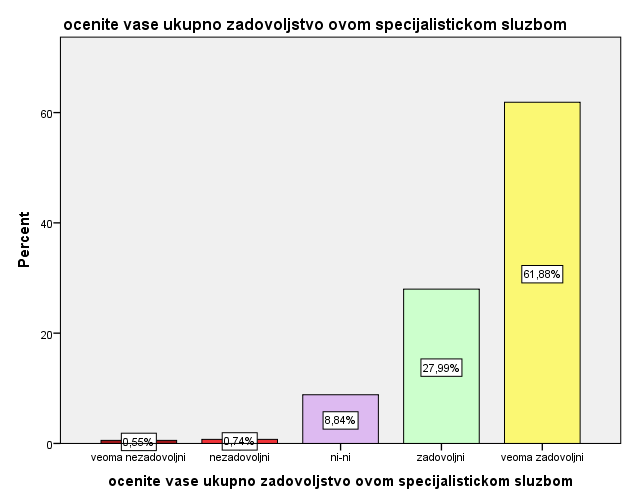 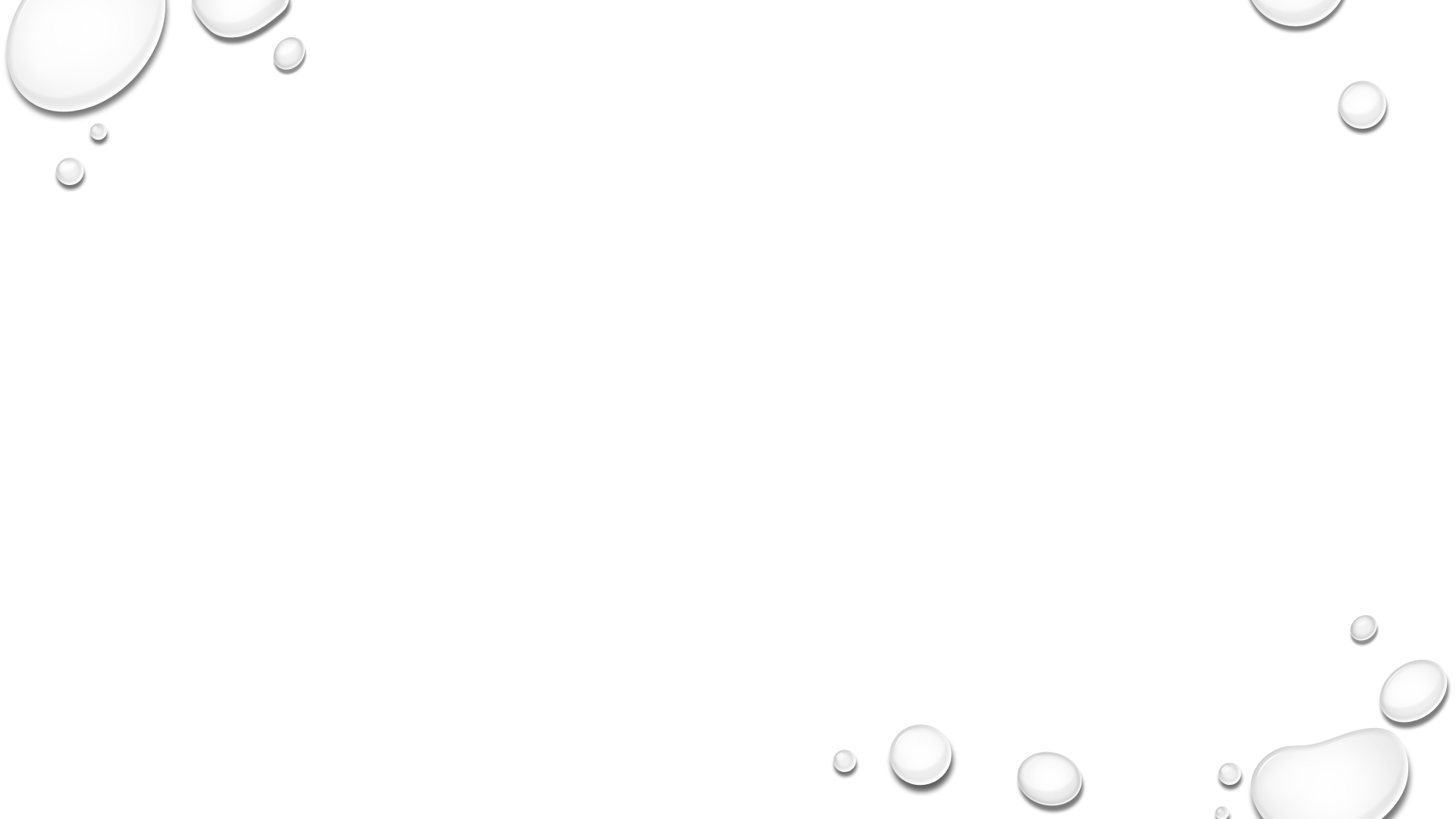 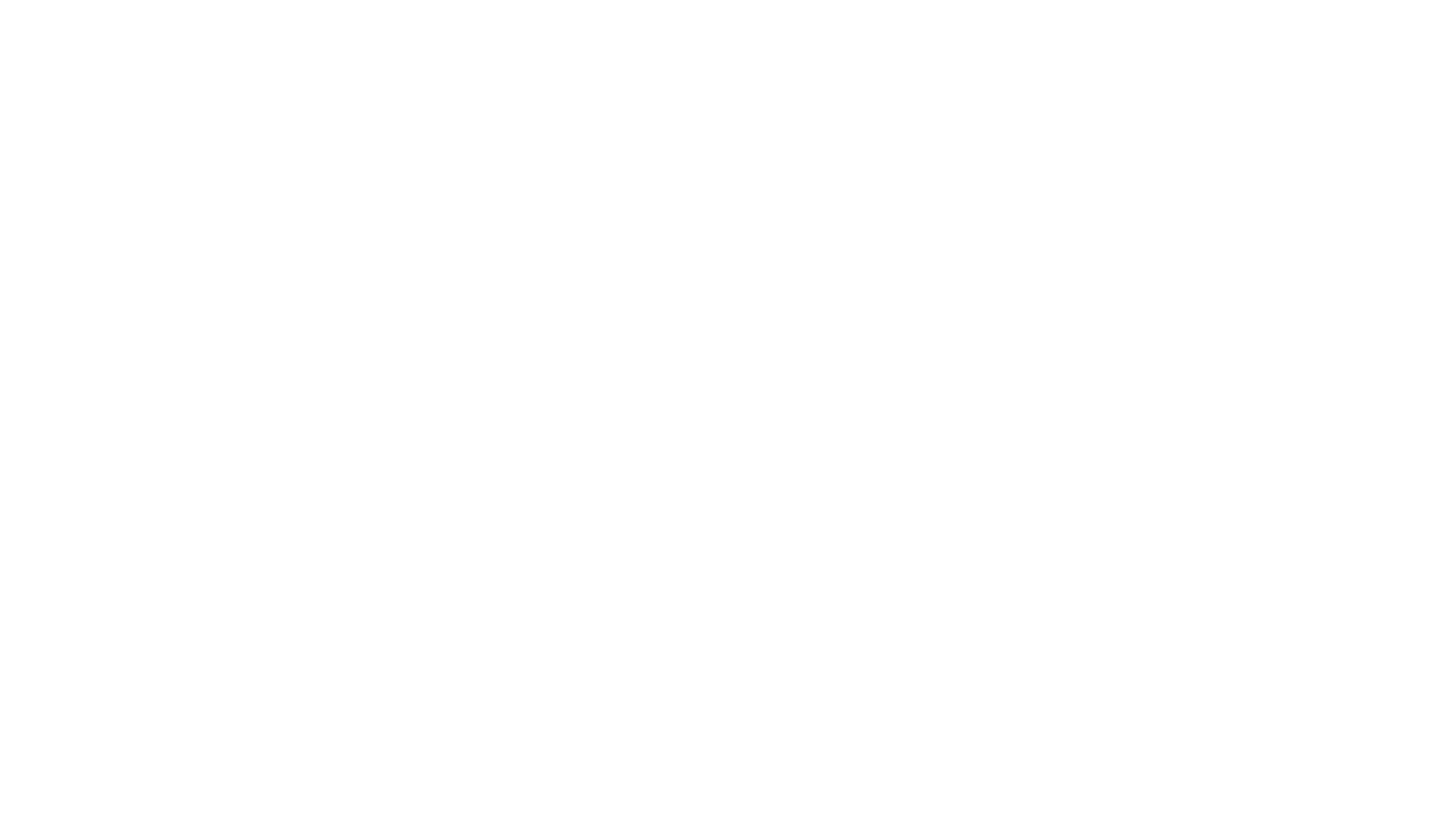 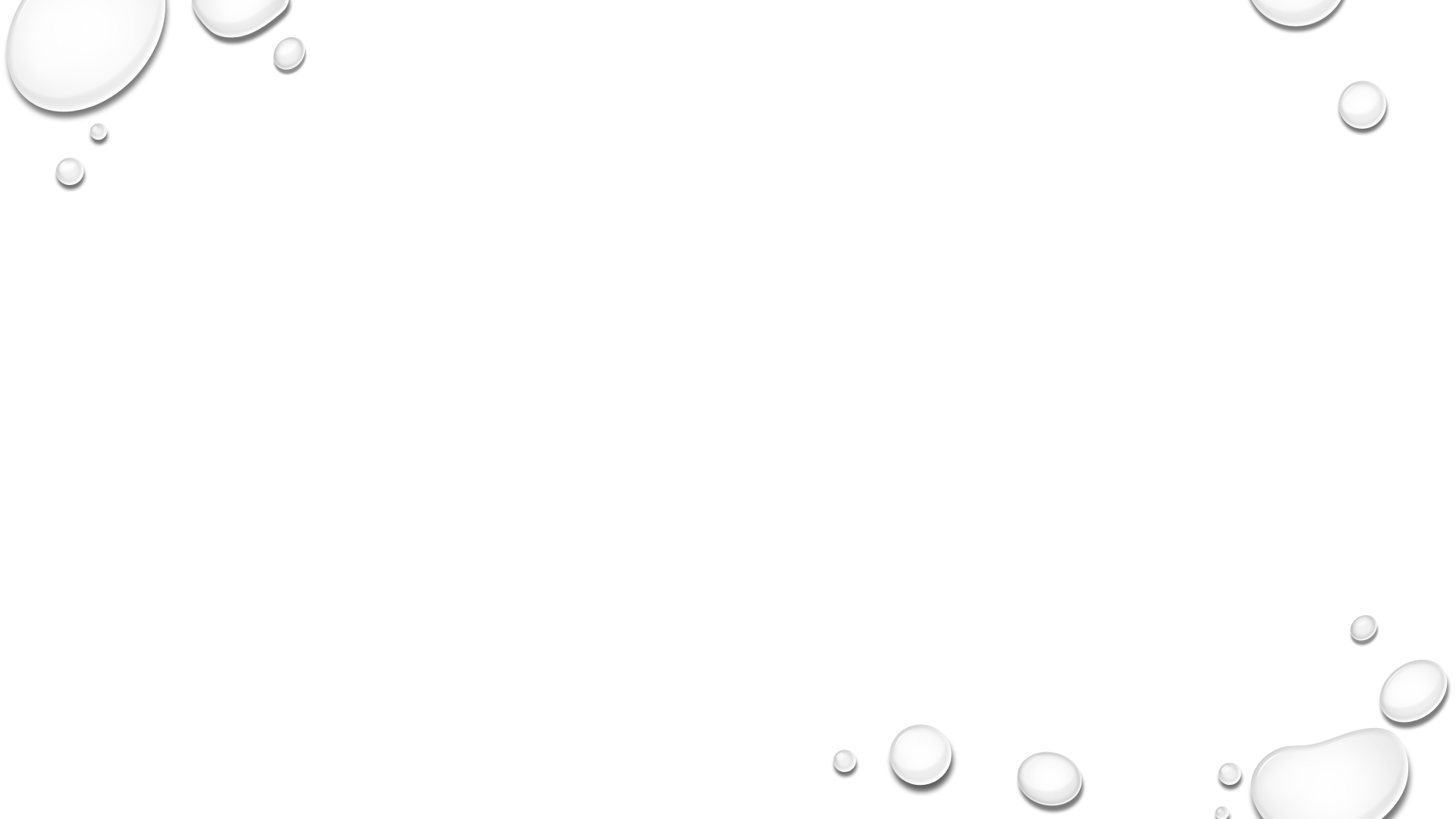 hvala
Davorka Bosnić
Dipl. Psiholog ZZJZ Sombor 2023.